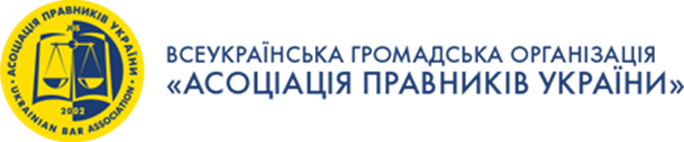 ЕФЕКТИВНІСТЬ АДМІНІСТРАТИВНОГО СУДОЧИНСТВА:
шляхи підвищення
КРАВЧУК Володимир Миколайович
Kravchuk_vm@meta.ua
1
ЕФЕКТИВНІСТЬ СУДОВОЇ СИСТЕМИ
(1) реальний захист прав 
(2) мінімальні затрати часу
(3) мінімальні витрати грошей
2
РЕАЛЬНІСТЬ ЗАХИСТУ
(1) Якість судового рішення 
(2) Негайне добровільне виконання
(3) Швидке примусове виконання

ВИКОНАННЯ – головне!
Виконання – частина судового провадження (ст. 6 Конвенції)
3
СУДОВІ «СТИМУЛИ»
(1) Окрема ухвала (ст. 166 КАС України)

(2) Судовий контроль (ст. 267 КАС України)
4
ОКРЕМА УХВАЛА (ст. 166 КАС)
1. Суд, виявивши під час розгляду справи порушення закону, може постановити окрему ухвалу і направити її відповідним суб'єктам владних повноважень для вжиття заходів щодо усунення причин та умов, що сприяли порушенню закону. Про вжиті заходи суд повідомляється не пізніше одного місяця після надходження окремої ухвали.
2. У разі необхідності суд може постановити окрему ухвалу про наявність підстав для розгляду питання щодо притягнення до відповідальності осіб, рішення, дії чи бездіяльність яких визнаються протиправними.

МОЖЕ – чи ЗОБОВ’ЯЗАНИЙ?
ОКРЕМА УХВАЛА – підстава для дисциплінарної відповідальності службовця
5
СУДОВИЙ КОНТРОЛЬ (ст. 267 КАС): штраф
1. Суд, який ухвалив судове рішення в адміністративній справі, має право зобов'язати СВП, не на користь якого ухвалене судове рішення, подати у встановлений судом строк звіт про виконання судового рішення.
2. За наслідками розгляду звіту СВП про виконання постанови суду або в разі неподання такого звіту суддя своєю ухвалою може встановити новий строк подання звіту, накласти на керівника СВП, відповідального за виконання постанови, штраф у розмірі від десяти до тридцяти мінімальних заробітних плат.
4. Половина суми штрафу стягується на користь позивача, інша половина - до Державного бюджету України.

ЗВІТ – КОНТРОЛЬ – ШТРАФ – ПЕРСОНАЛЬНА ВІДПОВІДАЛЬНІСТЬ!
Сасевич О.М. Стимулюймо владу звітом! // ЗіБ, № 26 – 26.06. – 01.07.
6
ВИКОНАННЯ РІШЕНЬ ДЕРЖАВНИМИ ОРГАНАМИ
державні гарантії виконання судового рішення. 
Невиконання судового рішення - проблема держави, яка не спроможна забезпечити дію закону на своїй території.
7
ВИКОНАННЯ РІШЕНЬ ДЕРЖАВНИМИ ОРГАНАМИ
добровільне негайне виконання державними органами. 
Усі державні органи повинні сприяти виконанню судових рішень, а ті, що стосуються їх безпосередньо, виконувати негайно і добровільно (без звернення до ДВС).
8
Висновок Консультативної Ради Європейських судів (КРЄС) №13 (2010) 19.11.2010 «Щодо ролі суддів у виконання судових рішень»
31. КРЄС вважає, що у державі, яка керується верховенством права, державні органи передусім зобов'язані поважати судові рішення і виконувати їх швидко "ex officio". 
Сама ідея державного органу, який відмовляється підкоритися рішенню суду, підриває концепцію примату закону.
Держава повинна без зволікання виконувати рішення, винесені проти неї, щоб у позивача не було необхідності застосовувати процедуру виконання.
9
ВИКОНАННЯ РІШЕНЬ ДЕРЖАВНИМИ ОРГАНАМИ
невиконання судового рішення - безумовна підстава відповідальності! 
Якщо рішення суду не виконується посадовою особою СВП, така особа повинна бути негайно притягнута до персональної відповідальності (аж до звільнення) 
Якщо є поважні причини невиконання, вона повинна пояснювати це суду в межах процедур судового контролю.
10
КРЄС № 13 (2010)
33. Коли необхідно вдатися до примусового виконання, держави повинні забезпечити, щоб їх національне законодавство дозволяло здійснення кримінального та дисциплінарного переслідування посадових осіб, через яких відбулася відмова або затримка у виконанні, а також розгляд питання щодо їх громадянської відповідальності.
11
ВІДШКОДУВАННЯ ШКОДИ СВП
Відшкодування шкоди за рахунок фонду преміювання конкретного органу, а не бюджету. 
Якщо є судові рішення про визнання рішень протиправними, то за що премії? 
Регресні вимоги до посадових осіб. 
Якщо судовим рішення стягнуто на користь позивача певну суму, державний орган повинен стягувати сплачене з державного службовця, дії якого визнано протиправними і призвели до бюджетних збитків. 
 Посилення прокурорського нагляду за ефективністю застосування регресу у справах про незаконне звільнення з публічної служби.
12
КРЄС № 13 (2010)
34. Держави повинні стягувати з таких чиновників всі додаткові витрати у зв'язку з відмовою або затримкою у виконанні рішення. 
Дії посадових осіб, що затримують або надають відмову у виконанні рішення, завжди повинні бути предметом ефективного судового контролю.
13
Більш докладно:
Володимир Кравчук
Народна люстрація або Принцип персональної відповідальності // zib.com.ua
Читайте також на
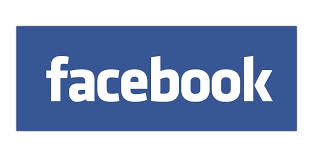 14
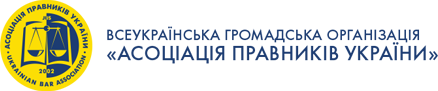 СЕКЦІЯ СУДДІВ: 
НАВІЩО ВОНО МЕНІ?
15
ЗАХОДИ СЕКЦІЇ СУДДІВ у 2015
10.06 – «Критика публічних осіб: правові питання» (Львів)
23.06 – «Правила аргументації судових рішень» (київ)
23.06. – «Ст. 375 КК: тиск чи покарання?» (Київ)
09.07 – ОДЕСА: тут і зараз 
31.07  - «Антикорупційна політика: перші кроки» (Петродніпровськ:)
03.09 – «Вплив на суд» (Харків)
01-02.10. - IV Судовий форум…
ОКРЕМО - ЗАХОДИ КОМІТЕТУ ПРОЦЕСУАЛЬНОГО ПРАВА (понад 30 у 2015)






МАЙДАНЧИК РОЗВИТКУ
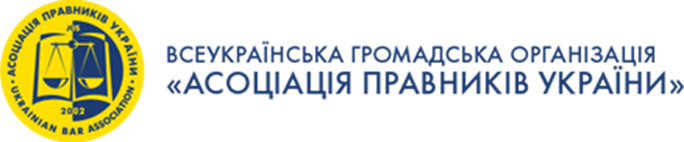 16
АПУ 2015 – захист інтересів суддів та правової спільноти
АПУ закликала ВРУ та ВККС вирішити питання щодо призначення суддів – 04.06.2015
Відкрите звернення щодо загрози обмеження незалежності судової влади – 15.06.2015
АПУ підготувала пропозиції щодо внесення змін до Конституції України – 15.06.2015
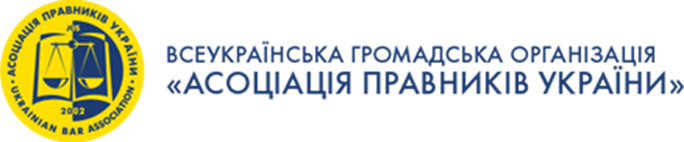 17
uba.ua
18
ДЯКУЮ ЗА УВАГУ!
КРАВЧУК 
Володимир Миколайович
суддя Львівського окружного адміністративного суду 
доктор юридичних наук, професор
(032) 261 41 00
Kravchuk_vm@meta.ua
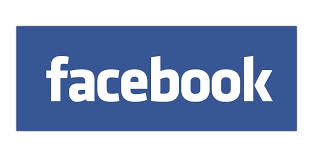